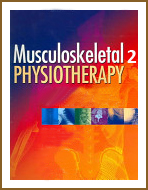 PERTEMUAN
PRAKTEK
PENATALAKSANAAN FISIOTERAPI PADA FRAKTUR
7
WISMANTO SPd, S.Ft, M.Fis.
PRAKTEK
Penatalaksanaan fisioterapi pada Fraktur
Walking teknik
Peragaan
Terima kasih
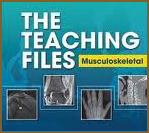 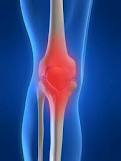 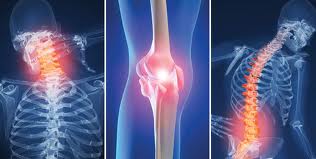 Wismanto 2012